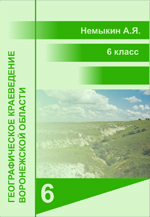 Геологическая история Воронежской области
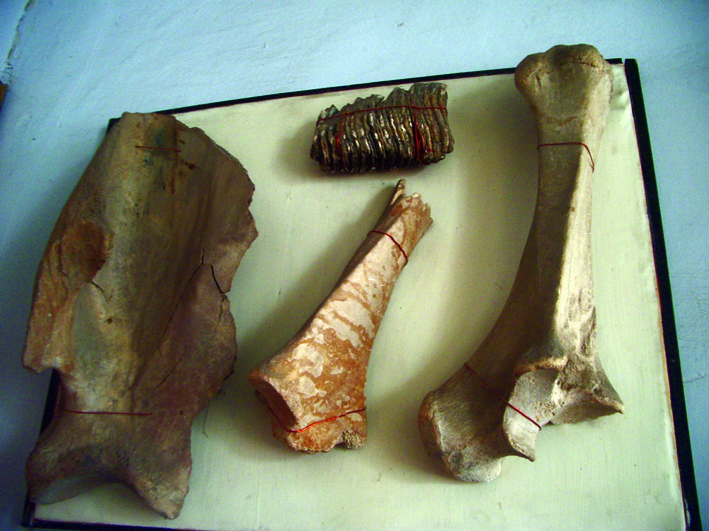 www.край36.рф
Геологическая история Воронежской области
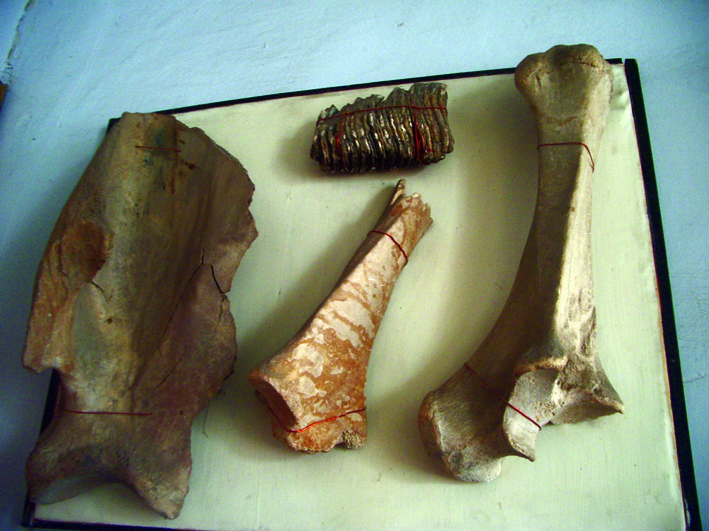 Вспомните
Назовите основные эры и периоды истории Земли. 
Что происходило на нашей планете в те эпохи?
Чаще всего остатки древних растений и животных можно найти 
у рек, в оврагах и балках
Геологическая история Воронежской области
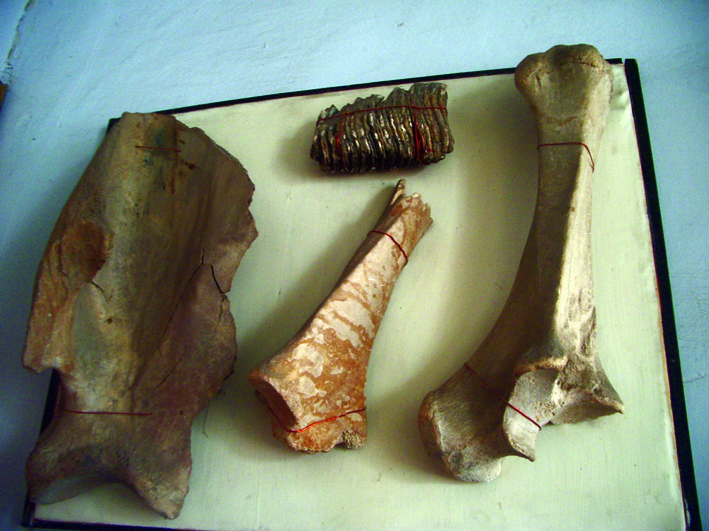 Изучение геологической истории
О том, что происходило на территории нашей области в предыдущие эры и периоды, можно судить по встречающимся у нас горным породам (вулканическим, морским, речным). 
Часто в осадочных породах встречаются окаменелости – остатки древних растений, животных, микроорганизмов. 
Иногда древние породы выходят на поверхность, образуя обнажения.
Обнажение. Морские песчаные  
отложения на Среднерусской 
возвышенности
Геологическая история Воронежской области
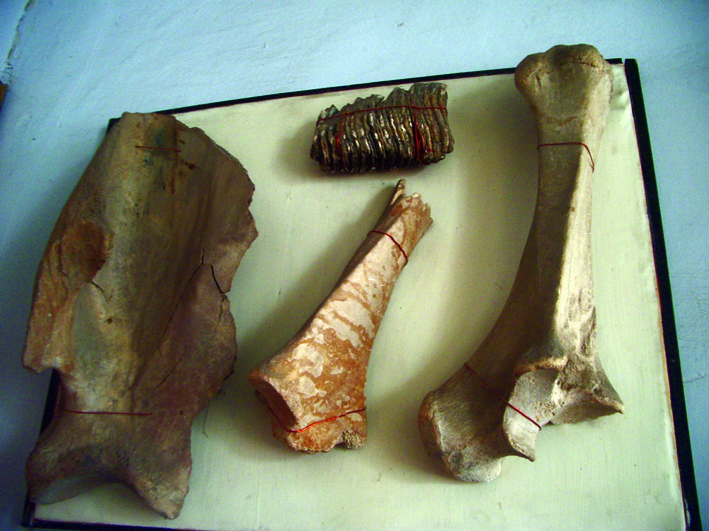 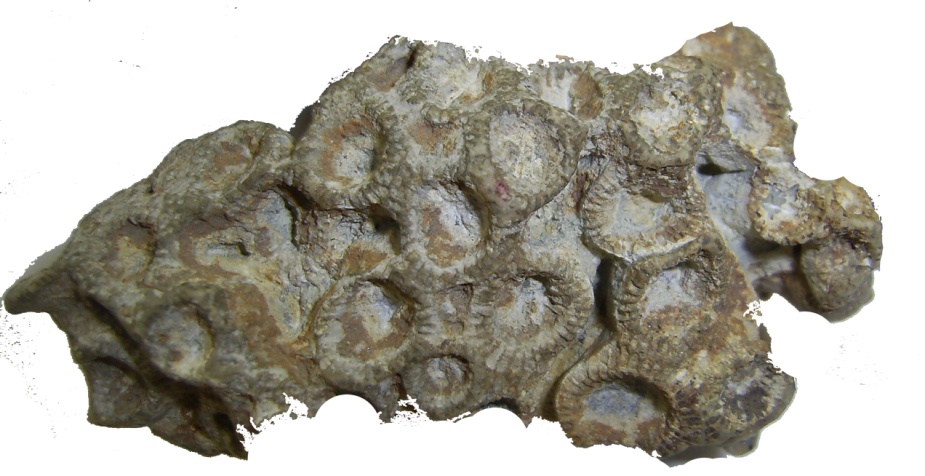 Область в палеозое
В палеозое наша территория активно перемещалась на север 
и достигла экватора.
В начале палеозоя здесь каменистая пустыня.
В девонском периоде – дно моря.
В каменноугольном периоде на юге – море, на севере суша, покрытая лесами из гигантских папоротников и плаунов. Затем климат стал суше.
Окаменелости палеозоя.
Вверху – ископаемый коралл,
внизу – моллюски спириферы
(г. Семилуки).
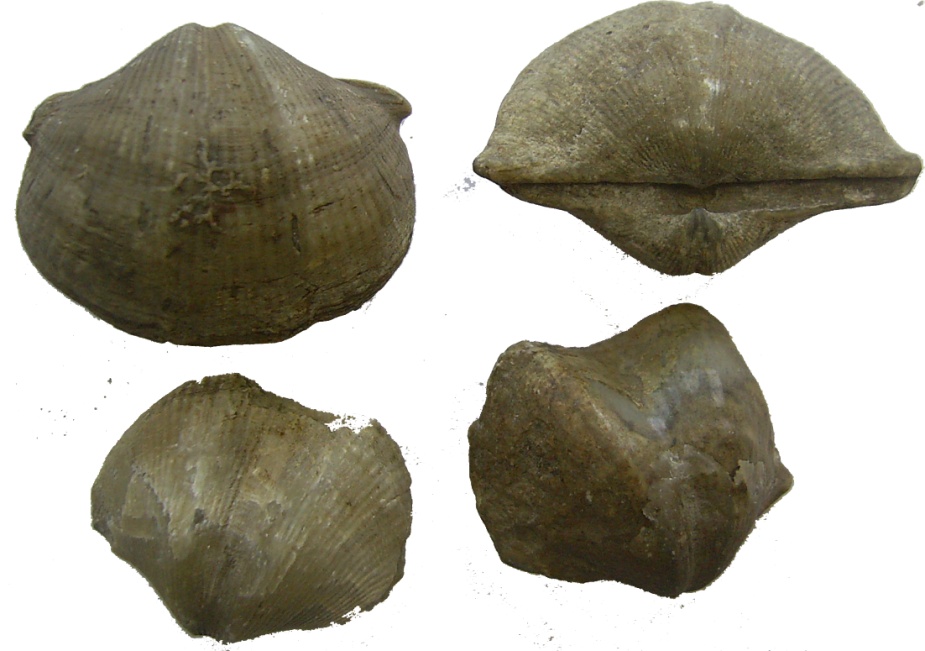 Геологическая история Воронежской области
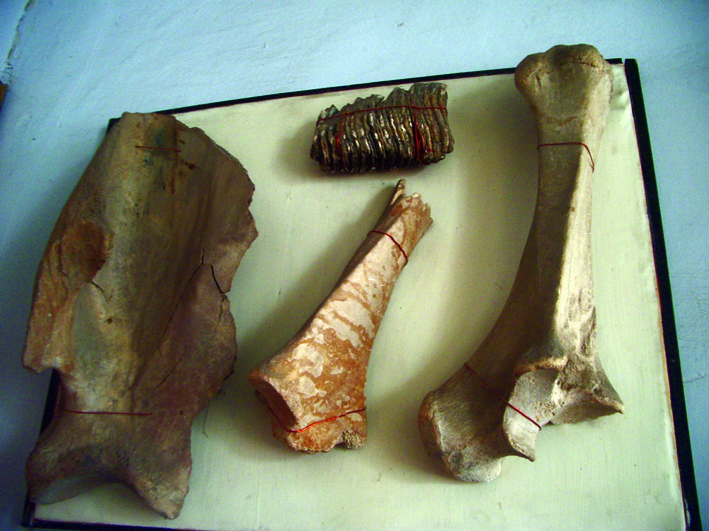 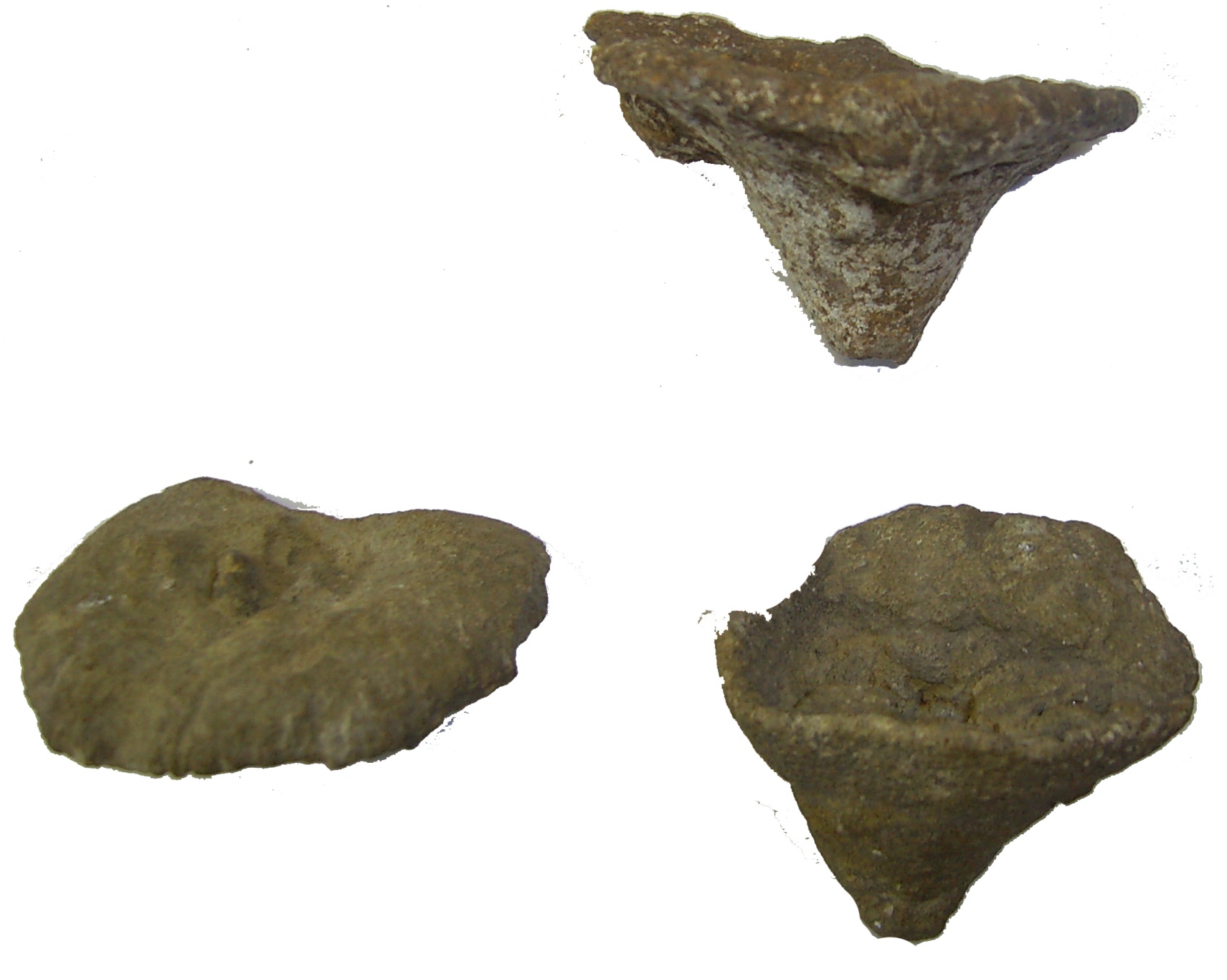 Область в мезозое и кайнозое
Территория продолжала двигаться на север.
В меловом периоде область – дно тёплого моря. Здесь накапливаются крупные отложения мела. Наиболее характерная окаменелость – белемнит.
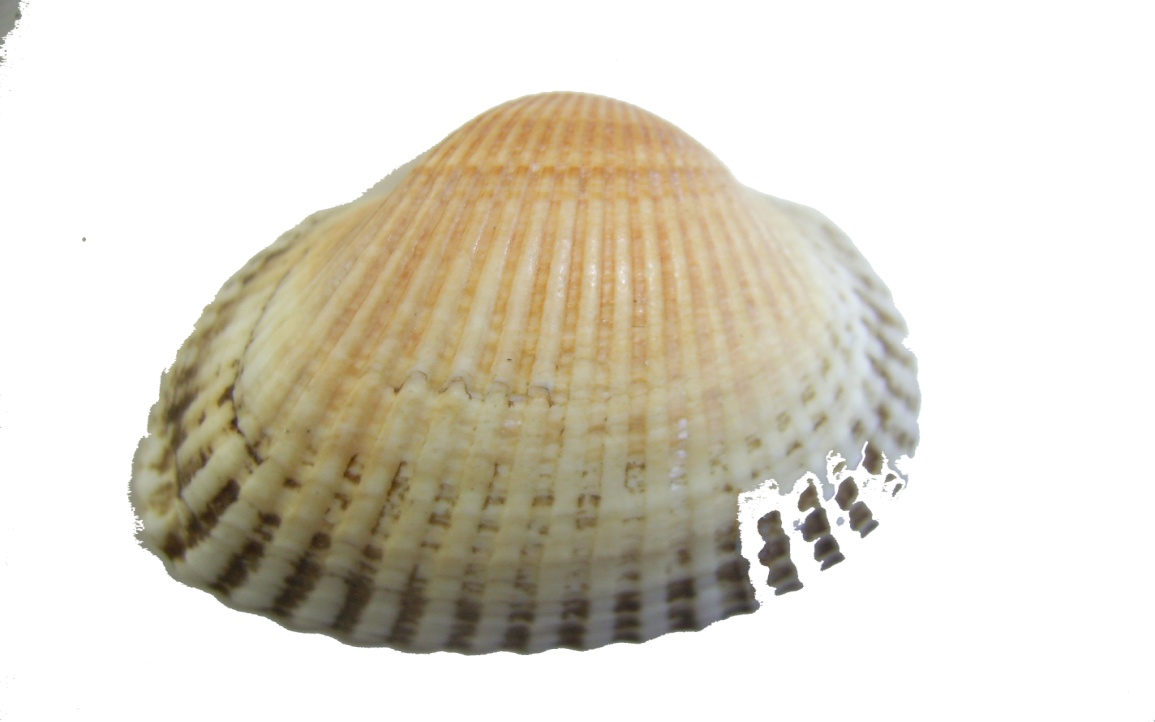 Окаменелости:
губка вентрикулитес – вверху; 
моллюск кардиум – внизу
Геологическая история Воронежской области
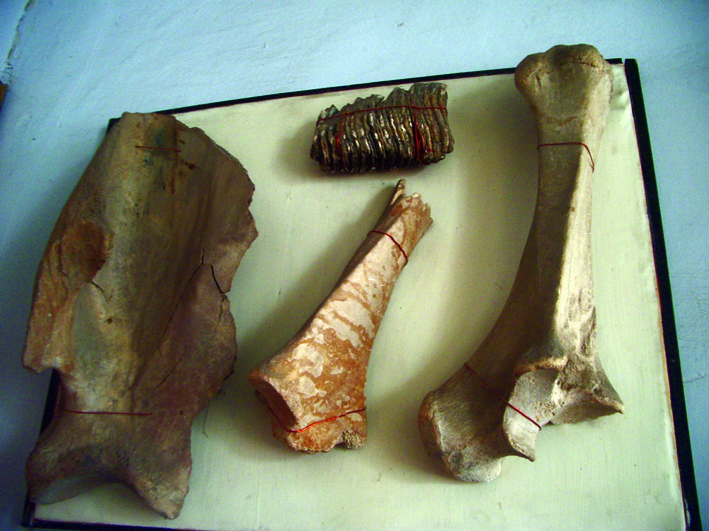 Область в мезозое и кайнозое
В палеогеновом и неогеновом периодах область снова покрывается водами моря.
В четвертичном периоде территория покрывалась льдом во время Днепровского (Донского) оледенения.  Наша местность тогда напоминала современную Антарктиду.
Во время последнего, Валдайского оледенения у нас обитали мамонты, шерстистые носороги, пещерные львы. Жили первыбытные люди.
После оледенения климат потеплел. Территория приняла современный вид
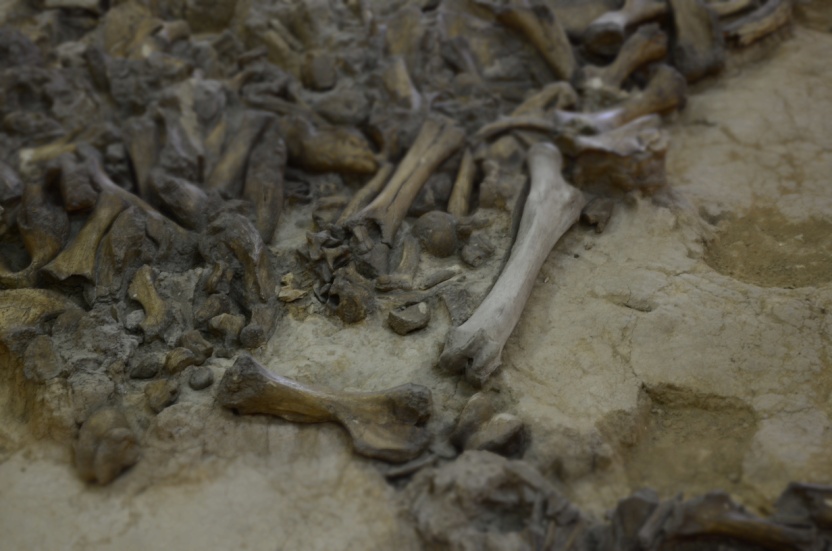 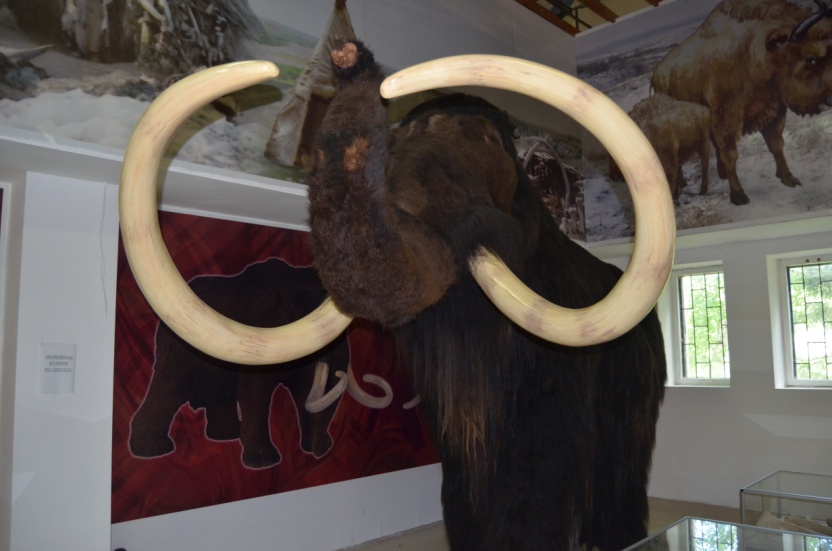 Остатки костей древних животных 
и реконструкция мамонта в музее с. Костёнки
Геологическая карта Воронежской области
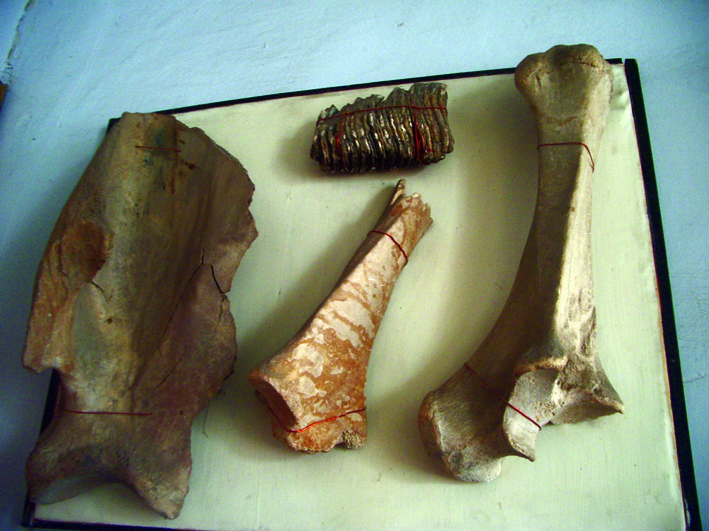 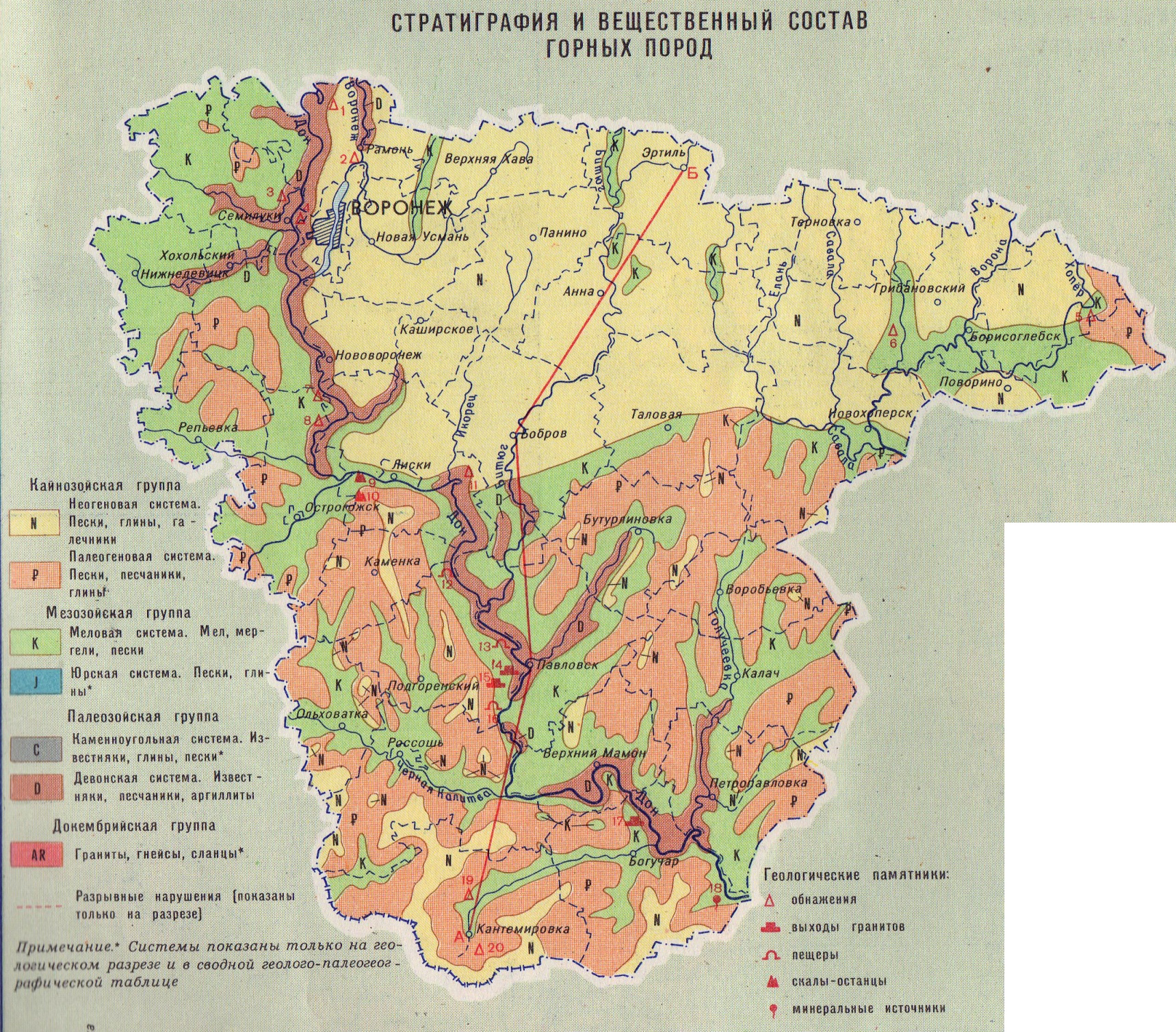 Геологической разрез по 
территории Воронежской области
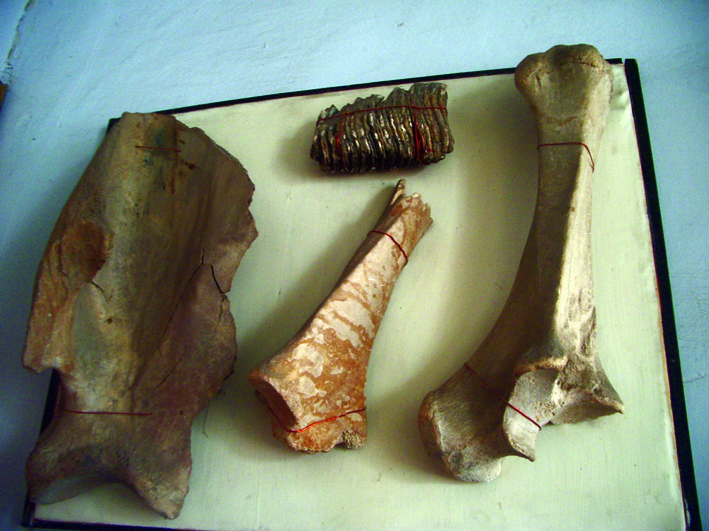 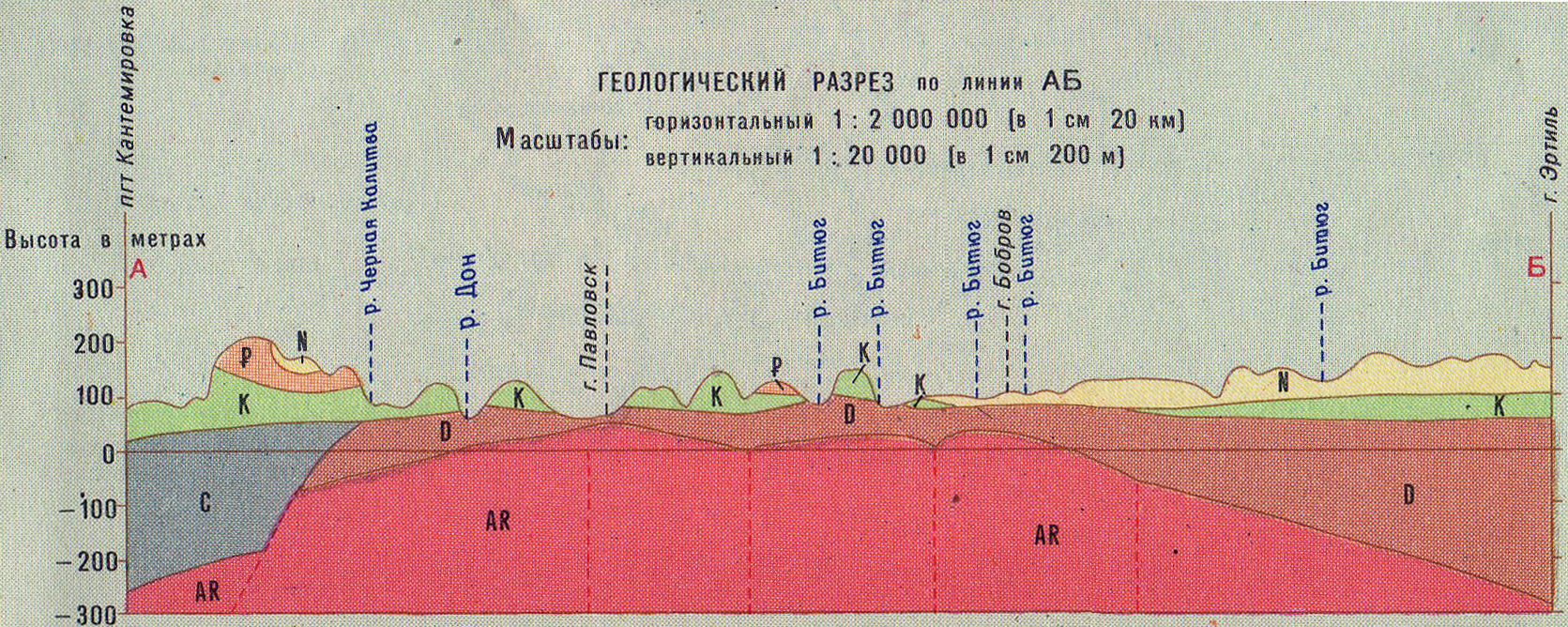 Сводная геолого-палеогеографическая таблица
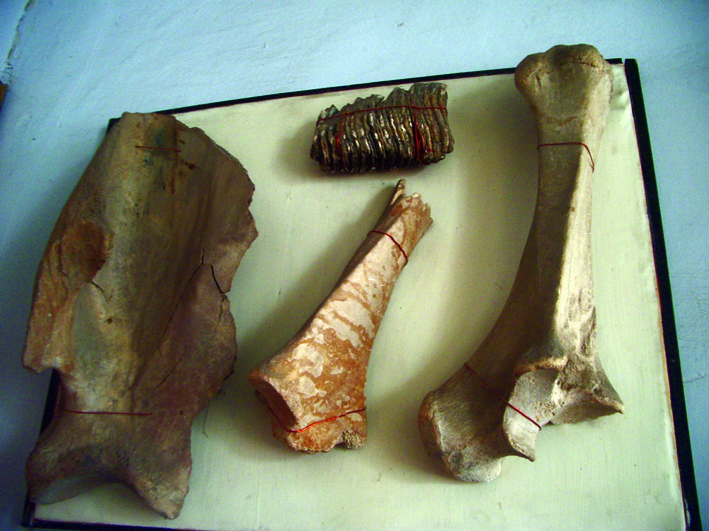 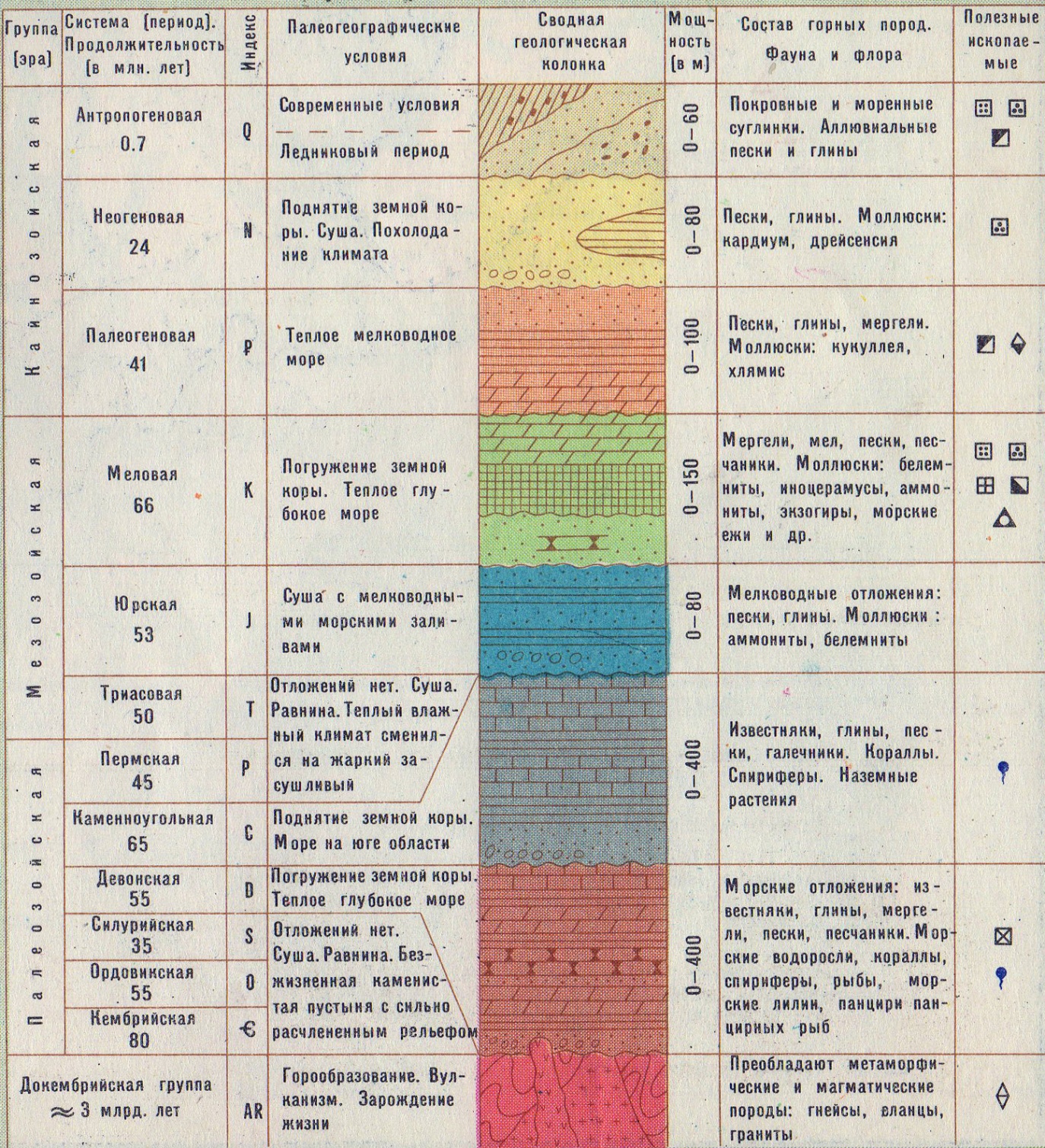 Геологическая история Воронежской области
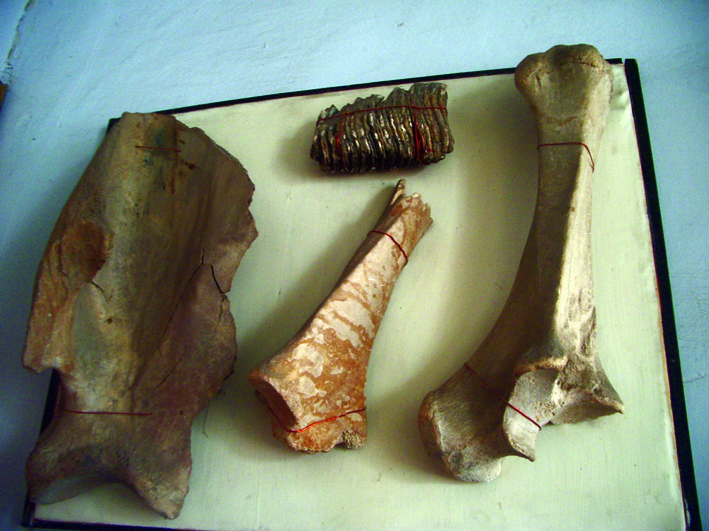 Вопросы
Какие геологические изменения происходили на территории Воронежской области в разные периоды истории Земли?
С чем были связаны эти изменения?
Как менялся животный и растительный мир области?
©www.край36.рф